A3: Gemäss den eigenen Beobachtungen situationsgerecht handeln
Vortrag Lektion BFS
Inhalt
Didaktische Analyse und Lernziele
Ablauf Lektion
Prüfungsaufgabe
Fazit
Didaktische Analyse
Bedingungsanalyse
FaGe, 2. Semester (18 w, 3 m)
Gegenwartsbedeutung
Richtiges Beurteilen, Fachbegriffe kennen
Zukunftsbedeutung 
Richtiges Beurteilen von Patienten mit psychischen Problemen
Zugänglichkeit
 Fallbeispiele, Lernjournal mit Beobachtungsauftrag
Inhalt und Struktur
2 Lektionen
Zeit: 10 Lektionen
2 Lektionen
2 Lektionen
3 Lektionen
[Speaker Notes: Prüfung 1 Lektion]
Lernziele
Ablaufschema
Ablauf Lektion 1
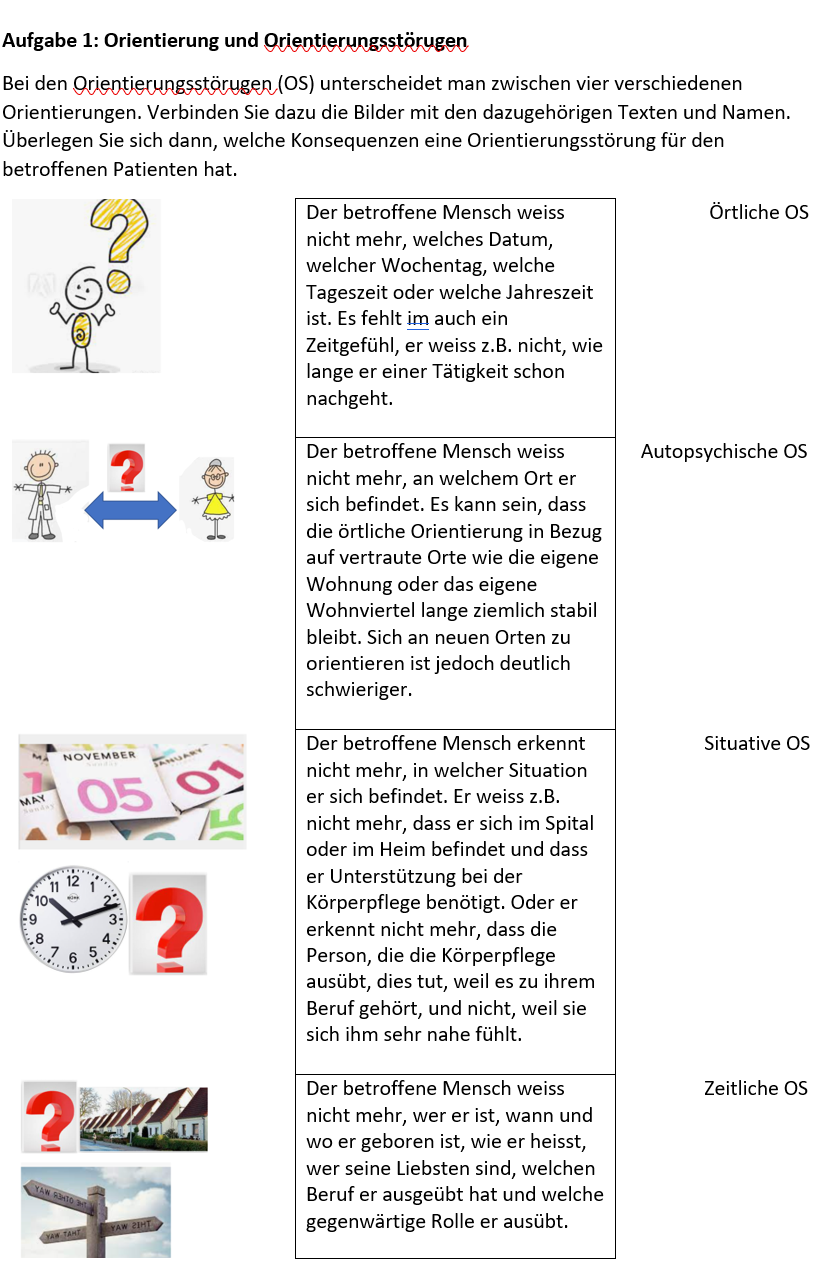 Lernaufgabe
Partnerarbeit
Psychopathologie vertiefen
3 Aufträge, Besprechung nach Pause
Selbständiges Arbeiten im eigenen Tempo
Ablauf Lektion 2
[Speaker Notes: Schwerpunkte: Arbeitsauftrag, Wahrnehmung ( ist wie zwei mal drin mit Wahrnehmung und Aufmerksamkeit (spielt in das selbe hinein)) , falls genug Zeit: Tipps, sonst in nächster Lektion gut anschauen
Zeitpuffer: Besprechung Arbeitsauftrag ist eventuell kürzer, Teil zum Gedächtnis kann abgekürzt oder verlängert werden. Falls Besprechung Arbeitsauftrag oder Arbeitsauftrag selber sehr lange geht, kann der Teil zum Gedächtnis auch in die nächste Lektion geschoben werden]
Schwerpunkte
Begriffe, die zuerst definiert werden
Wahrnehmung
Tipps
Prüfungsaufgabe
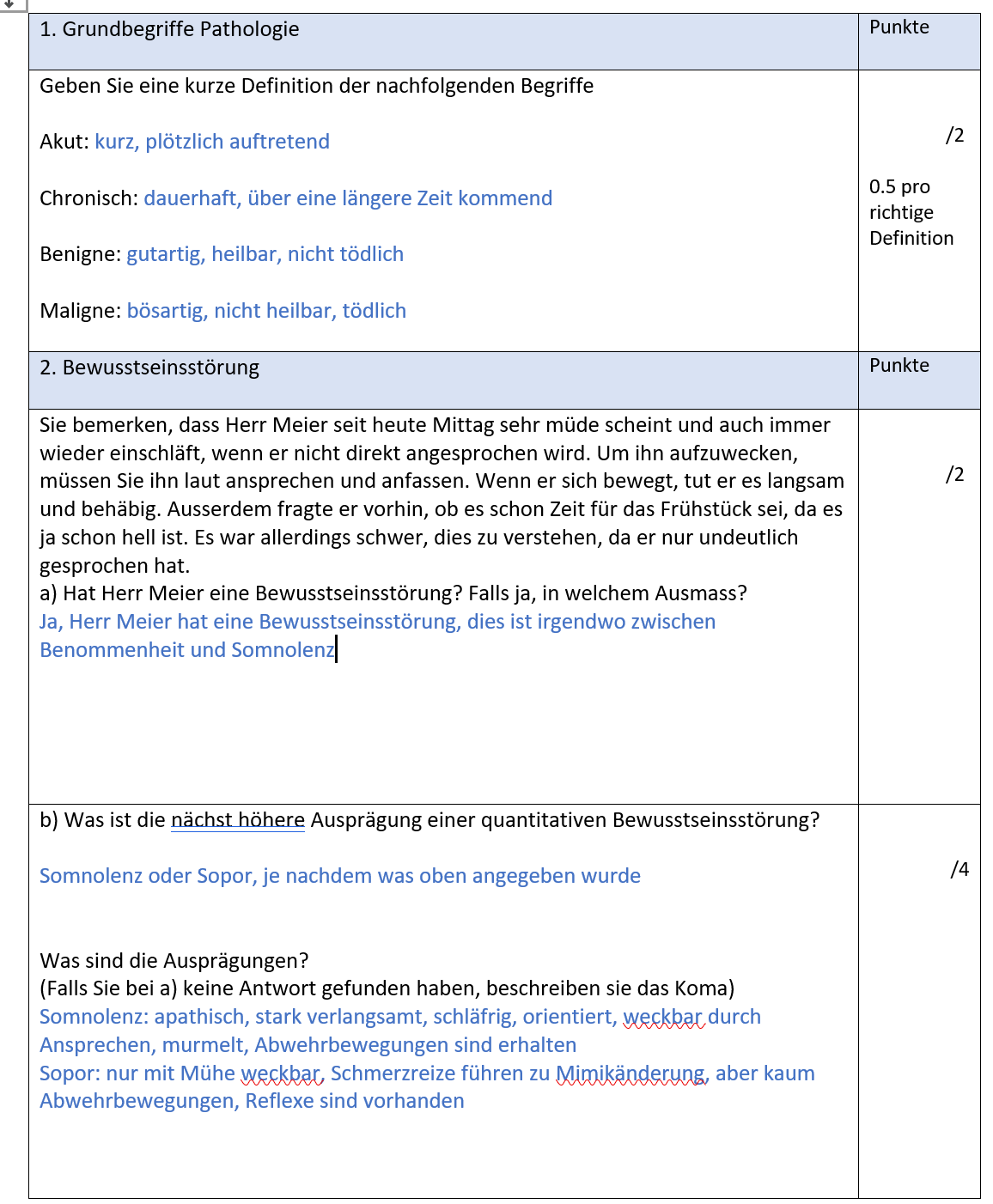 1. Eine leichte zum Einstieg, 
2. Schwerere Aufgabe, bei der sie einen Patienten beurteilen müssen
[Speaker Notes: Wir haben das so angeschaut
2. So nicht gemacht, aber Symptome sind recht eindeutig aus dem Text übernommen und es zählen zwei Antworten, basiert auf Lernaufgabe]
Mein Fazit
Vorgehen wie in FD 1 gelernt ist sinnvoll
Aufträge aus FD 1 haben sehr geholfen
Trotzdem Zeitintensiv
[Speaker Notes: Vorgehen: zuerst didaktische Analyse, danach Lernziele, dann erst Planung der Lektion]
Vielen Dank für die Aufmerksamkeit!